ELLIPSE
V.Ryan © 2024
technologystudent.com © 2024
WORLD ASSOCIATION OF TECHNOLOGY TEACHERS	https://www.facebook.com/groups/254963448192823/
EXERCISE BOOK
MAJOR CIRCLE
CO-VERTEX
MINOR CIRCLE
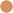 ELLIPSE
MINOR AXIS
VERTEX
VERTEX
V.Ryan © 2024
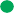 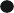 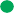 CENTRE
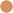 CO-VERTEX
MAJOR AXIS
V.Ryan © 2024
technologystudent.com © 2024
WORLD ASSOCIATION OF TECHNOLOGY TEACHERS	https://www.facebook.com/groups/254963448192823/
ELLIPSE - CONCENTRIC CIRCLE TECHNIQUE
technologystudent.com © 2024	V.Ryan © 2024
WORLD ASSOCIATION OF TECHNOLOGY TEACHERS	https://www.facebook.com/groups/254963448192823/
HELPFUL LINK: https://technologystudent.com/despro_3/ellipse1.html
LABEL THE PARTS OF THE ELLIPSE INDICATED BY ARROWS
IN THE SPACE BELOW, PASTE TWO IMAGES OF ARCHITECTURE / FURNITURE / PRODUCTS WHICH UTILISE THE ELLIPSE SHAPE
HELPFUL LINK
MINOR AXIS
V.Ryan © 2024
CENTRE
MAJOR AXIS
ELLIPSE - CONCENTRIC CIRCLE TECHNIQUE
technologystudent.com © 2024	V.Ryan © 2024
WORLD ASSOCIATION OF TECHNOLOGY TEACHERS	https://www.facebook.com/groups/254963448192823/
HELPFUL LINK: https://technologystudent.com/despro_3/ellipse2.html
HELPFUL LINK: https://technologystudent.com/despro_3/ellipse2.html
DRAW A TANGENT AT THE POINT INDICATED ON THE ELLIPSE BY A DOT. DO NOT RUB OUT YOUR CONSTRUCTION LINES / GUIDELINES.
FIND THE FOCI OF THE ELLIPSE DRAWN BELOW. INDICATE THEIR POSITIONS ON THE ELLIPSE. EXPLAIN YOUR TECHNIQUE.
HELPFUL LINK
EXPLANATION:
HELPFUL LINK
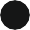 V.Ryan © 2024
V.Ryan © 2024
ELLIPSE - CONCENTRIC CIRCLE TECHNIQUE
technologystudent.com © 2024	V.Ryan © 2024
WORLD ASSOCIATION OF TECHNOLOGY TEACHERS	https://www.facebook.com/groups/254963448192823/
HELPFUL LINK: https://technologystudent.com/despro_3/ellipse3.html
HELPFUL LINK: https://technologystudent.com/despro_3/ellipse3.html
DRAW AN ELLIPSE USING THE MAJOR AND MINOR CIRCLES, AS SEEN BELOW.
USING THE CONCENTRATE CIRCLE TECHNIQUE, DRAW AN ELLIPSE WITH A MINOR AXIS OF 100mm AND A MAJOR AXIS OF
120mm
HELPFUL LINK
HELPFUL LINK
V.Ryan © 2024
ELLIPSE - TRAMMEL TECHNIQUE
V.Ryan © 2024
technologystudent.com © 2024
WORLD ASSOCIATION OF TECHNOLOGY TEACHERS	https://www.facebook.com/groups/254963448192823/
HELPFUL LINK: https://technologystudent.com/despro_3/ellipse4.html
HELPFUL LINK: https://technologystudent.com/despro_3/ellipse4.html
USING THE TRAMMEL TECHNIQUE, DRAW AN ELLIPSE WITH A MINOR AXIS OF 120mm AND A MAJOR AXIS OF 140mm
USING THE TRAMMEL TECHNIQUE, DRAW AN ELLIPSE WITH A MINOR AXIS OF 110mm AND A MAJOR AXIS OF 150mm
ATTACH THE TRAMMEL TO THIS SHEET
ATTACH THE TRAMMEL TO THIS SHEET
HELPFUL LINK
HELPFUL LINK
V.Ryan © 2024
V.Ryan © 2024
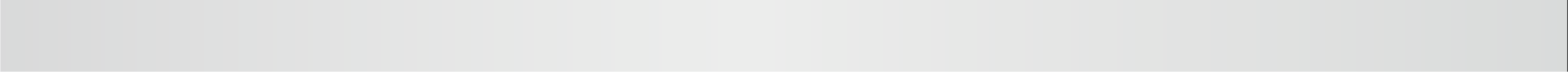 ELLIPSE - TRAMMEL TECHNIQUE
technologystudent.com © 2024	V.Ryan © 2024
WORLD ASSOCIATION OF TECHNOLOGY TEACHERS	https://www.facebook.com/groups/254963448192823/
YOU ARE TO ACCURATELY DRAW A CAR STICKER REPRESENTING A COUNTRY OF YOUR CHOICE. SOME EXAMPLES ARE SHOWN AT THE BOTTOM OF THE PAGE. TAKE MEASUREMENTS FROM THE ‘UK’ STICKER AND APPLY THEM TO YOUR DESIGN. USE THE ‘TRAMMEL TECHNIQUE’ TO DRAW YOUR ELLIPSE SHAPE.
ATTACH THE TRAMMEL YOU USE TO THIS SHEET
HELPFUL LINK: https://technologystudent.com/despro_3/ellipse4.html
HELPFUL LINK
YOUR DESIGN
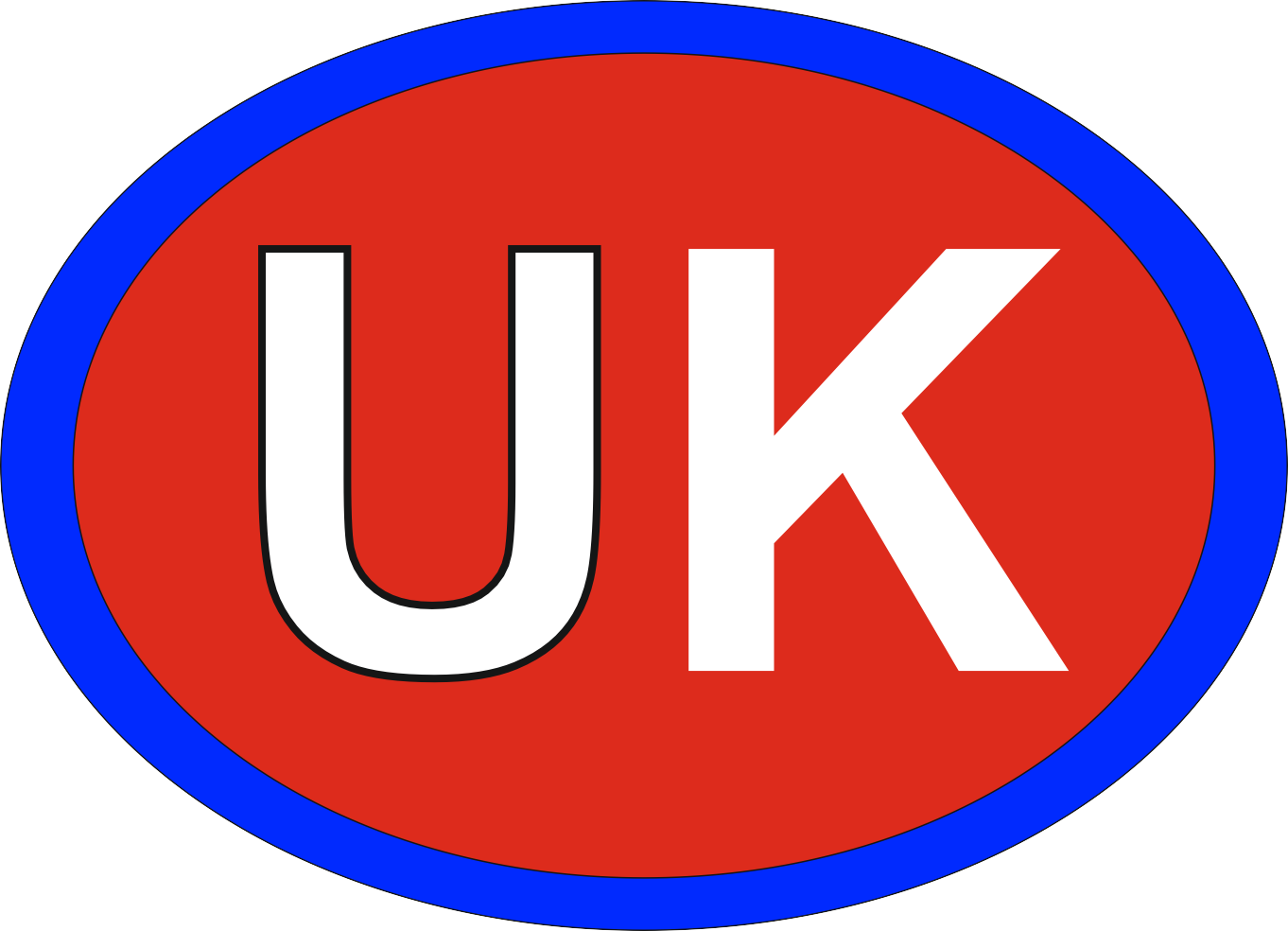 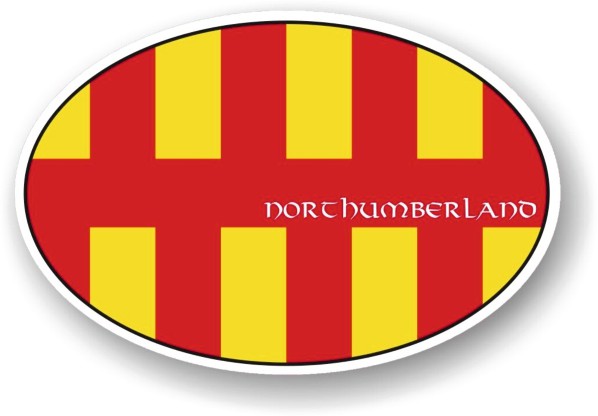 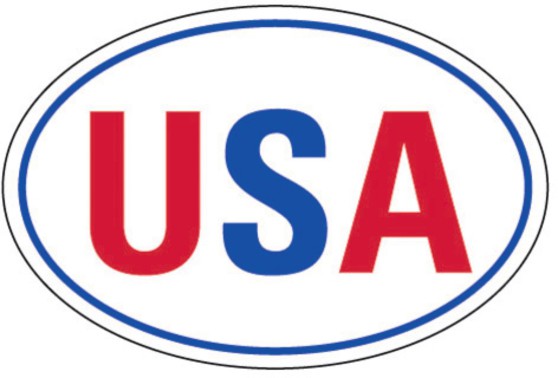 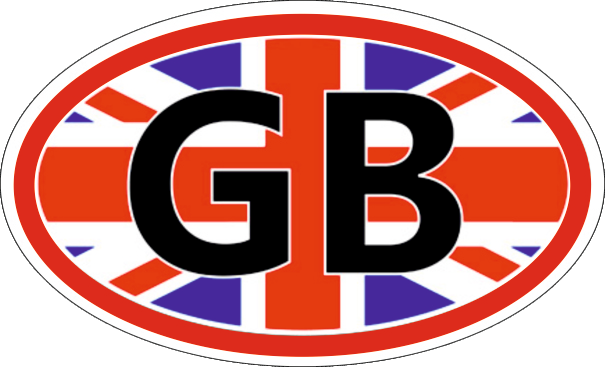 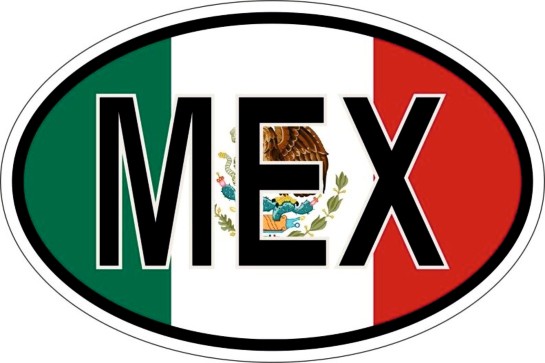 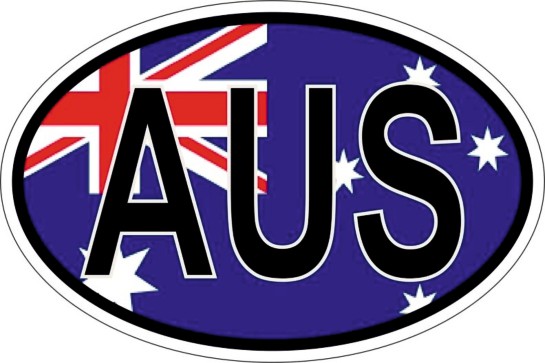 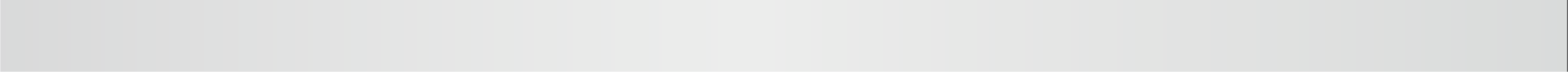 ELLIPSE - RECTANGULAR TECHNIQUE
technologystudent.com © 2024	V.Ryan © 2024
WORLD ASSOCIATION OF TECHNOLOGY TEACHERS	https://www.facebook.com/groups/254963448192823/
HELPFUL LINK: https://technologystudent.com/despro_3/ellipse5.html
USING THE RECTANGULAR TECHNIQUE, DRAW AN ELLIPSE WITH A MINOR AXIS OF 120mm AND A MAJOR AXIS OF 140mm
USING THE RECTANGULAR TECHNIQUE, DRAW AN ELLIPSE WITH A MINOR AXIS OF 110mm AND A MAJOR AXIS OF 150mm
HELPFUL LINK
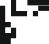